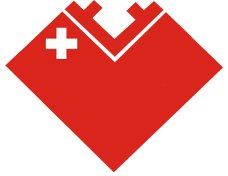 Анализ работы с обращениями граждан по вопросам организации работы стоматологической службы ХМАО – Югры за 2010 – 10 месяцев 2013 года
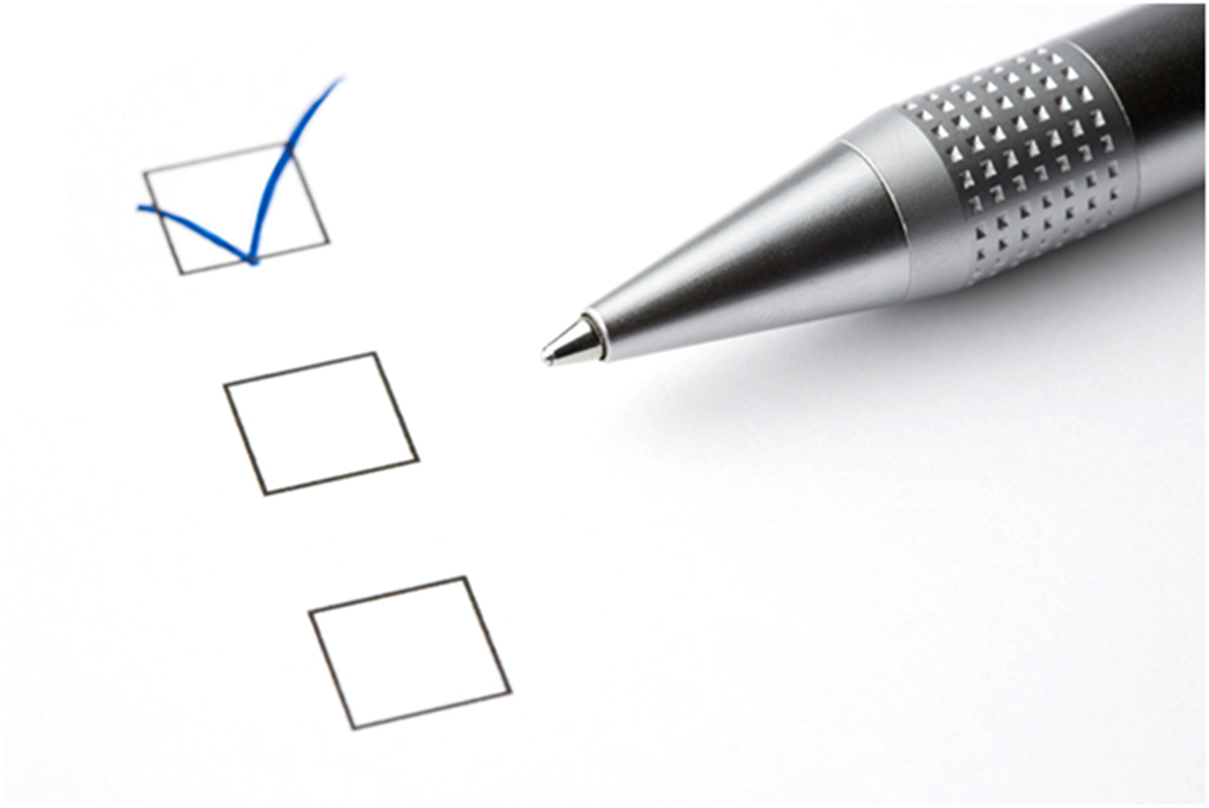 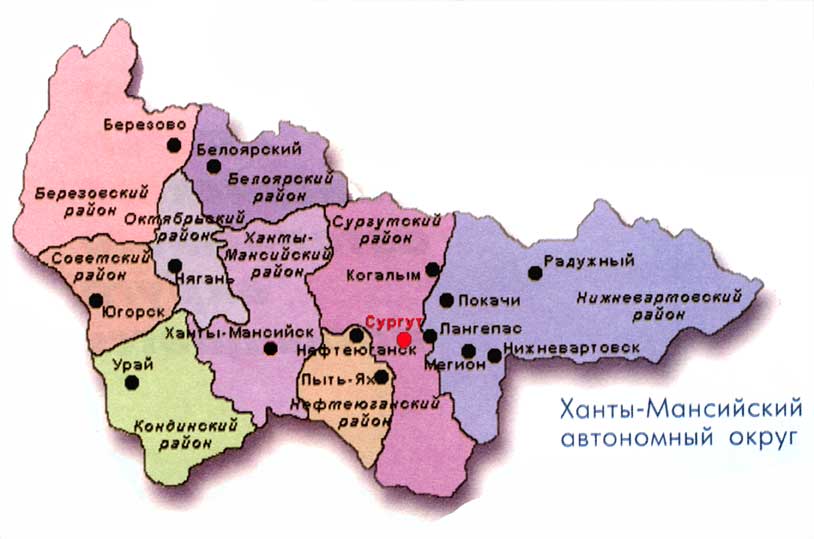 Заместитель главного врача по ОМР
БУ ХМАО – Югры
 «Ханты-Мансийская клиническая стоматологическая поликлиника»
 Ю.А.Рецлова
Нормативная база
- ст.33. Конституция Российской Федерации от 12.12.1993 года;

- Федеральный закон от 02.05.2006 года №59-ФЗ «О порядке рассмотрения обращений граждан  Российской Федерации;
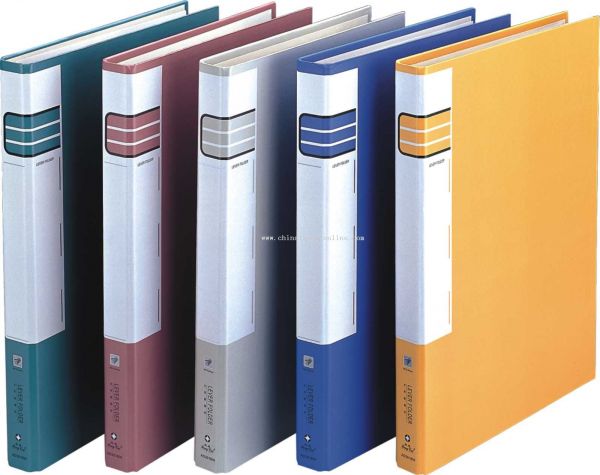 Обращения граждан  по вопросам работы стоматологической службы автономного округа в динамике за 2010 – 10 месяцев 2013 г.
Сравнительный анализ роста обращений граждан по вопросам здравоохранения ХМАО – Югры в целом и стоматологической службы округа за 2010 -  10 месяцев 2013г
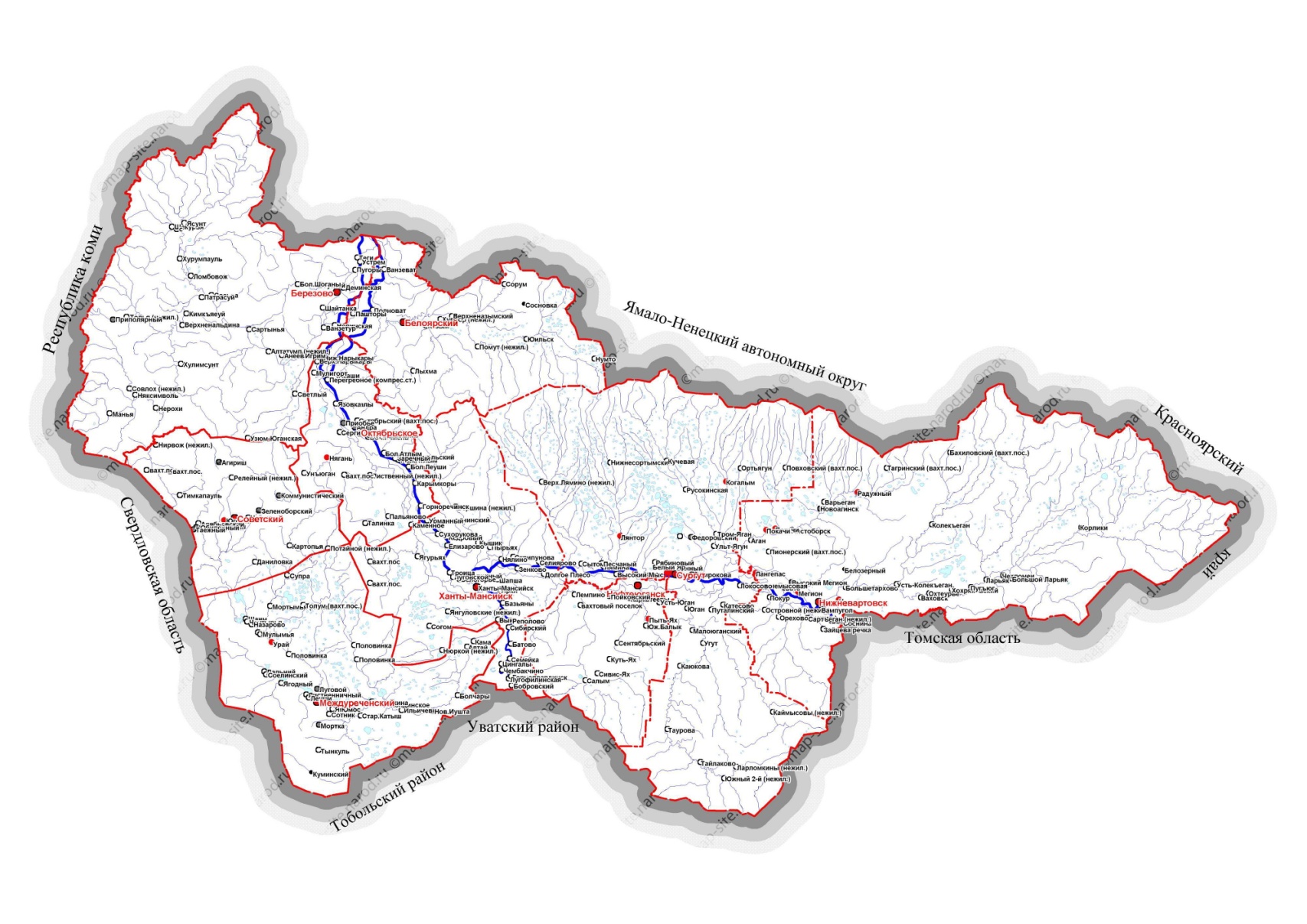 География обращений в динамике за 2010 - 10 месяцев 2013 года
Динамика обращения граждан на 10000 населения в динамике за 2010 – 10 месяцев 2013
Обоснованность обращений в динамике за 2010 – 10 месяцев 2013 года
Здравоохранение
 ХМАО - Югры
Стоматологическая 
служба
Обоснованность обращений в динамике за 2010 – 10 месяцев 2013 года
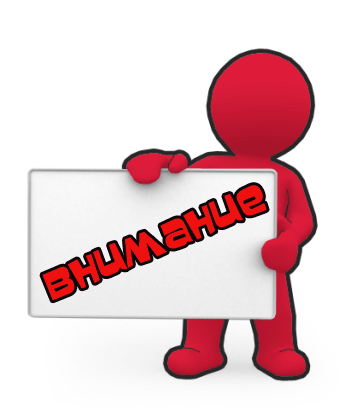 Повторные обращения
В 2013 году не зарегистрировано
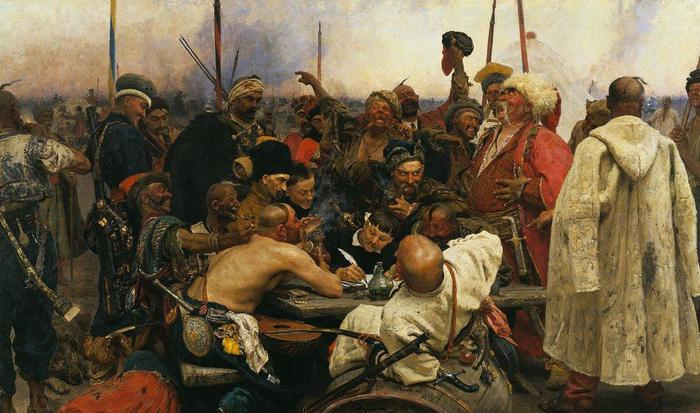 И.Е.Репин
«Запорожские казаки пишут письмо турецкому»
Адрессаты (в динамике за 2010 – 10 месяцев 2013 года)
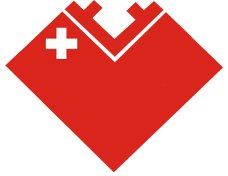 Рейтинг адрессатов 2010 - 2012
50%


                                                        22,2%
                                          
                                             8%
    2,8%             5,6%
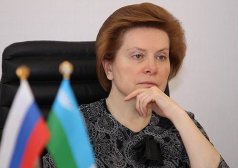 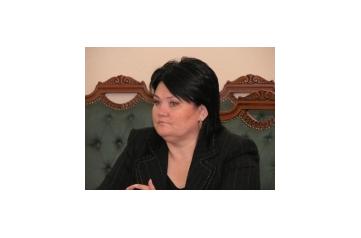 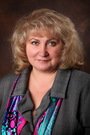 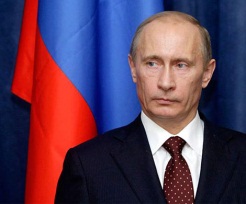 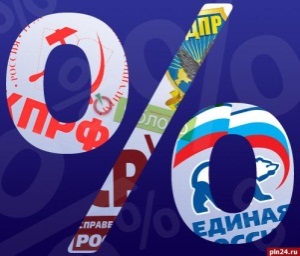 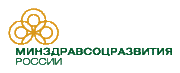 Рейтинг адрессатов 2013 года
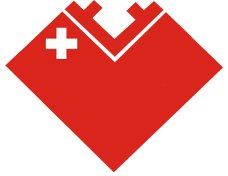 40%
                                                            26%

                                                 8%

                                    5%
          3%
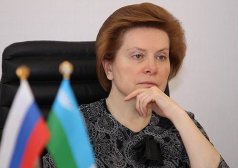 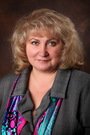 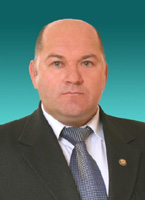 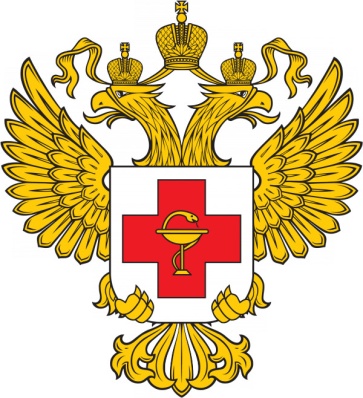 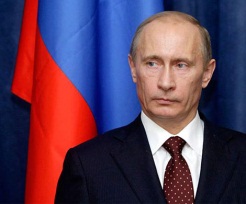 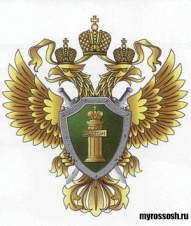 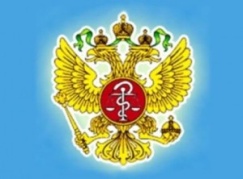 Темы обращений
2011                                     2012                          2013
Формы работы с обращениями граждан
Выезд на территорию
Запрос документов 
с последующим его анализом и подготовкой проекта ответа заявителю
Обращение граждан – повод задуматься
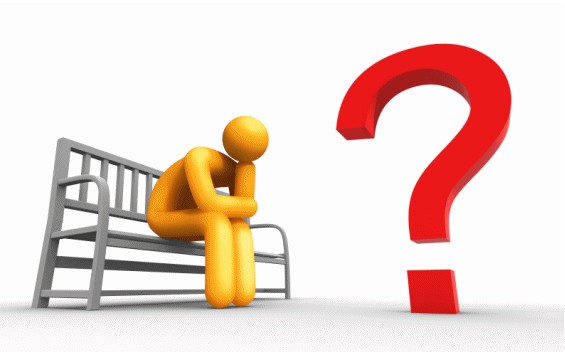 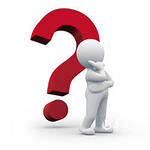 ВАРИАНТЫрешения проблем
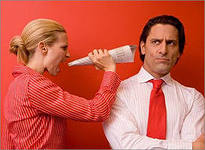 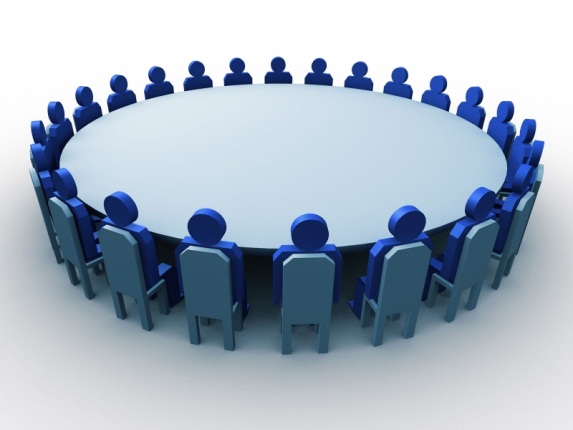 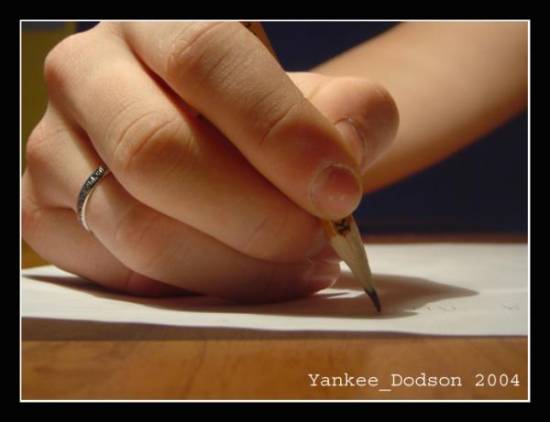 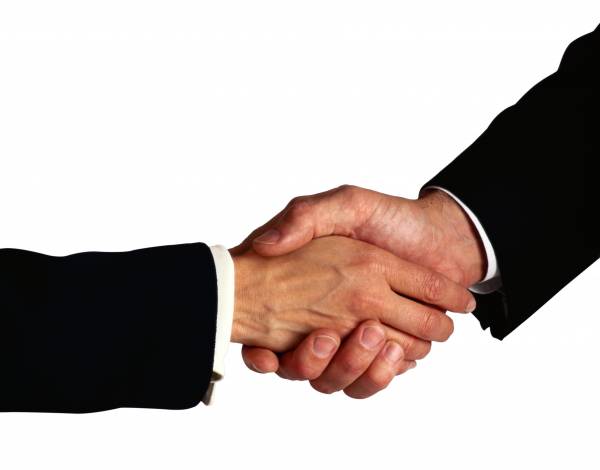 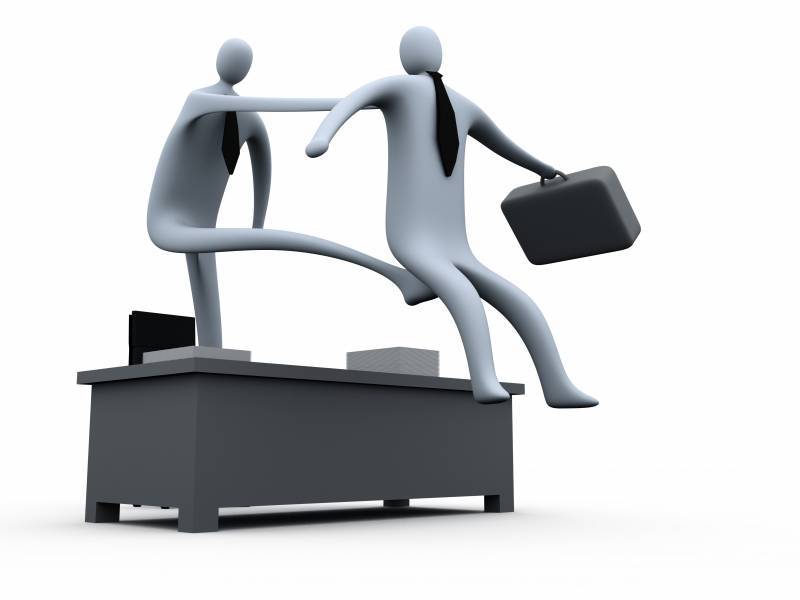 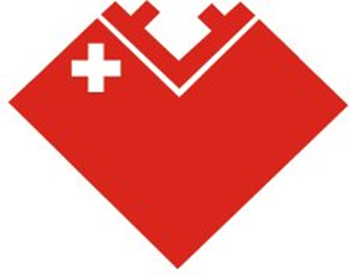 БЛАГОДАРЮ
  ЗА 
ВНИМАНИЕ!
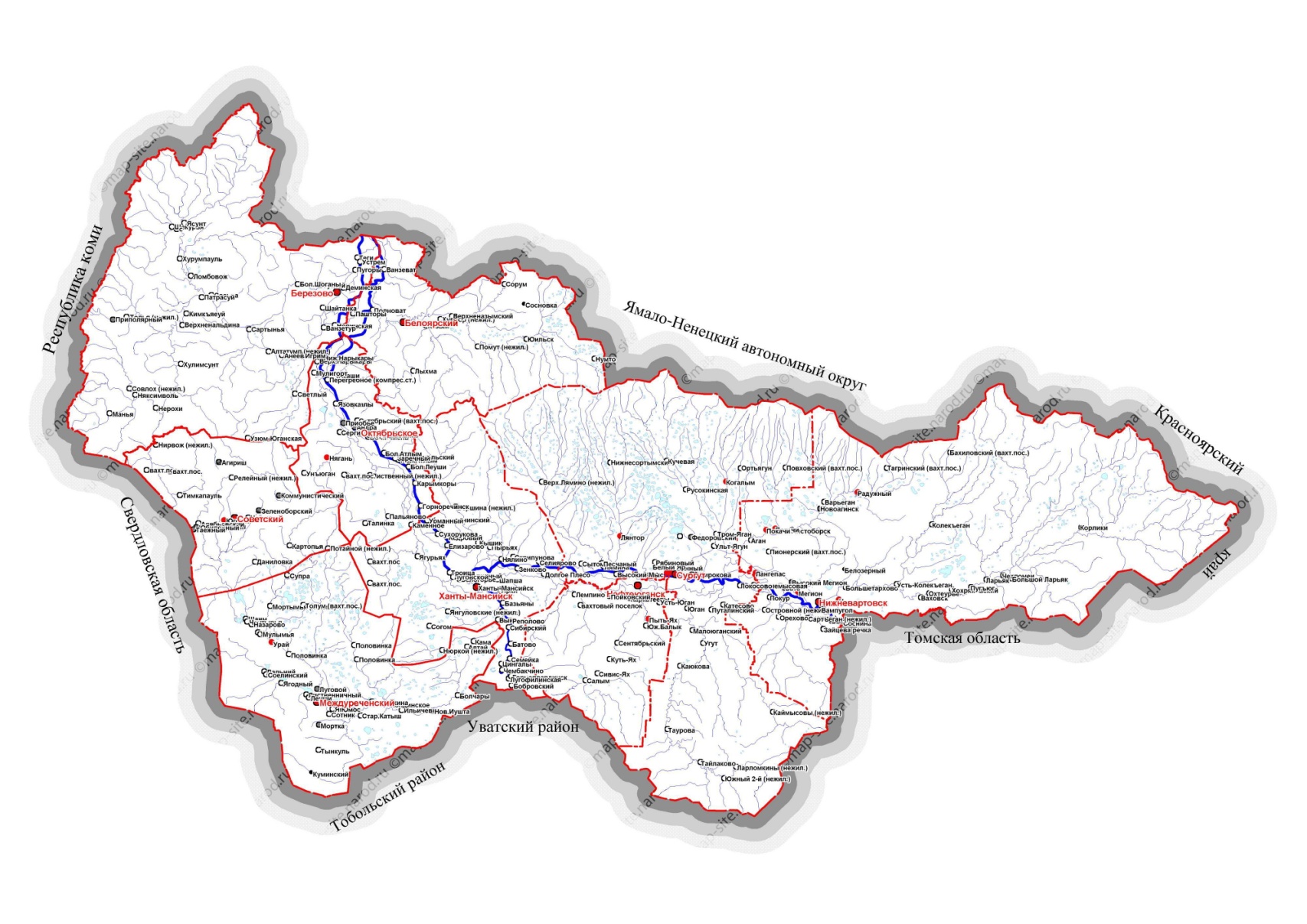